Velocity (Eulerian approach)
vx =  gka/ [cosh [k(y+h)]/cosh(kh)]cos[k(xcos+zsin )- t]
vy =  gka/ [sinh [k(y+h)]/cosh(kh)]sin[k(xcos+zsin )- t]

In the next figure we show  the behaviour from deep water to sahallow water
Acceleration
ax = vx,t+ [(vx2 +vy2)/ 2],x

ay = vy,t+ [(vx2 +vy2)/ 2],y
That assume the following espression on deep water and on shallow water
ax=(gka) exp(ky)                 ax~(gka)
ay= (gka)exp(ky)                 ay= (gka) ks
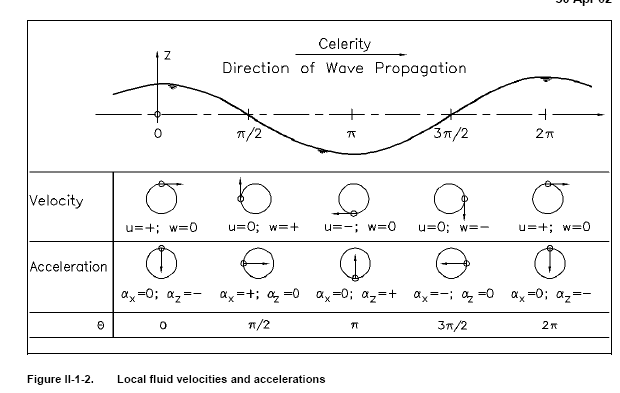 The Stream Function is  ,y = ,x - ,x = ,y  = ga/[sinh (ks)/cos(kh)]cosand consequenlty the current line are described by  ga/[sinh (ks)/cos(kh)]cos = costante
To evaluate on a  dynamic approach it is necessary to define the pressure that it is obtained adopting the Bernoulli eq. In irrotanionl flow, asp/ + gy + [(,x)2+ [(,y)2]/2 + ,t=0that at the I ordine became p/ + gy + ,t=0and introducing the axix s isp= -g(s-h) + g[cosh(ks)/cosh(kh)]That shows the hydrostatic componente and the dynamic component  that it is proportional to the response factor Kp= cosh(ks)/cosh(kh) See next Figure 10
Total energy of sea state = Kinetical en. + Potential en.Ep()=  gydyonly over the mean sea water levelEc()=   [(v,x)2+ (v,y)2/2 ]dyonly under the mean sea water levelover a period equale to 2, Ep=Ec= gH2/8 on deep water and on shallow water conditions
Instantaneous, local energy flux due to wave motion and related to a vertical section perpendicular to the direction of propagation and extending from the bottom to the free surface expressed byEf = [pd+ [(v,x)2+ (v,y)2/2 ] v,xdyintroducing some approximation and semplifications we obtainEf=Ecgon deep water and in shallow water becameEf=( ga2/2)c/2Ef ~ =( ga2/2)c
The superposition of wave trains with equal amplitude but wave numbers and angular frequencies that differ from each other by small amounts k and  gives rise to wave groups that propagate with a particular speed referred to as group velocity
cg=c/2 [1+2kh/sinh(2kh)]
Where  c= phase velocity
c=[(g/k) tanh(kh)]½

Then on deep water and in shallow water became
                cg=c/2                               cg=c